lípidos
Los lípidos son moléculas con grandes diferencias estructurales de unas a otras. Tienen características comunes de insolubilidad en agua. Tienen 2 funciones preferentes
- Componentes esenciales de membrana (fosfolípidos).
- Depósito de energía más importante de la célula (triglicéridos). Los triacilgliceroles son los principales sustratos energéticos, almacenados en el citosol de las células del tejido adiposo. El hígado es muy importante en el metabolismo de lípidos y síntesis de ácidos grasos. Cuando sobra energía sintetiza lípidos. Los ácidos grasos suelen tener un número par de átomos de C. Se diferencian en la longitud de la cadena y el número de insaturaciones.
La ruptura es por hidrólisis mediante una lipasa. Los ácidos grasos se degradarán dando C2 que es el acetil-CoA que entrará en el C.A.C. dando CO2. El glicerol mediante glicolisis da piruvato y éste acetil-CoA que sigue el mismo proceso. El glicerol viene de la glucosa por medio de la ruta glicolítica. Para sintetizar grasas hacen falta hidratos de carbono porque la glucosa es necesaria para formar C3. También a partir de acetil-CoA.
Las grasas son un buen almacén de energía, mejor que el glucógeno porque los componentes de los triacilgliceroles están muy reducidos, se obtiene más energía al oxidarlos. Las grasas son insolubles en agua y el glucógeno es soluble, por lo que puede estar en forma hidratada. Esto es importante a la hora de almacenar porque con el mismo pero del glucógeno se obtiene menos energía porque está menos reducido y parte es agua. Obtenemos 6 veces más energía de la grasa.
Tejido adiposo
En el tejido adiposo los ácidos grasos se pueden almacenar en forma de TG. Estos se hidrolizan y sintetizan continuamente, por lo que cuando falta glucosa los ácidos grasos salen a la sangre y se usan como sustrato energético. La lipasa está controlada hormonalmente, existe en dos formas según esté fosforilada (activa) o no por la proteínquinasa A. Hormonas como el glucagón producen un aumento del nivel de AMP que activa PKA que a su vez activa a la lipasa. Si el nivel de glucosa sube se secreta insulina que bloquea la lipas
Esquema de lípidos
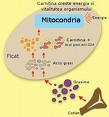 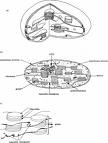 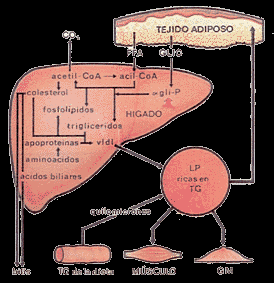